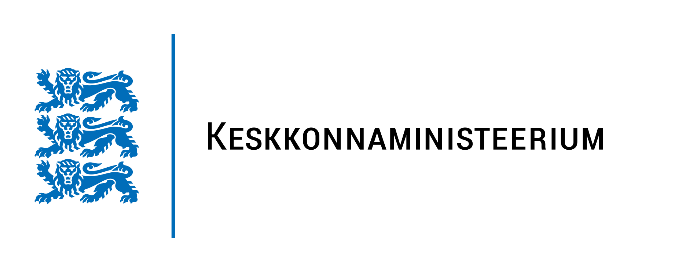 RINGMAJANDUS
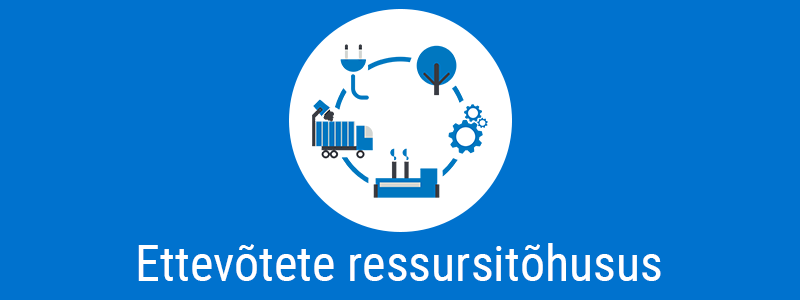 Mihkel Krusberg
Keskkonnakorralduse osakond
Nõunik
19.03.2019
NEVER WASTE 

AN OPPORTUNITY!
[Speaker Notes: Eesti „slogan“ eesistumise ajal]
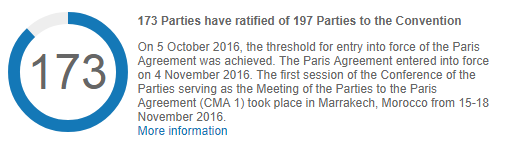 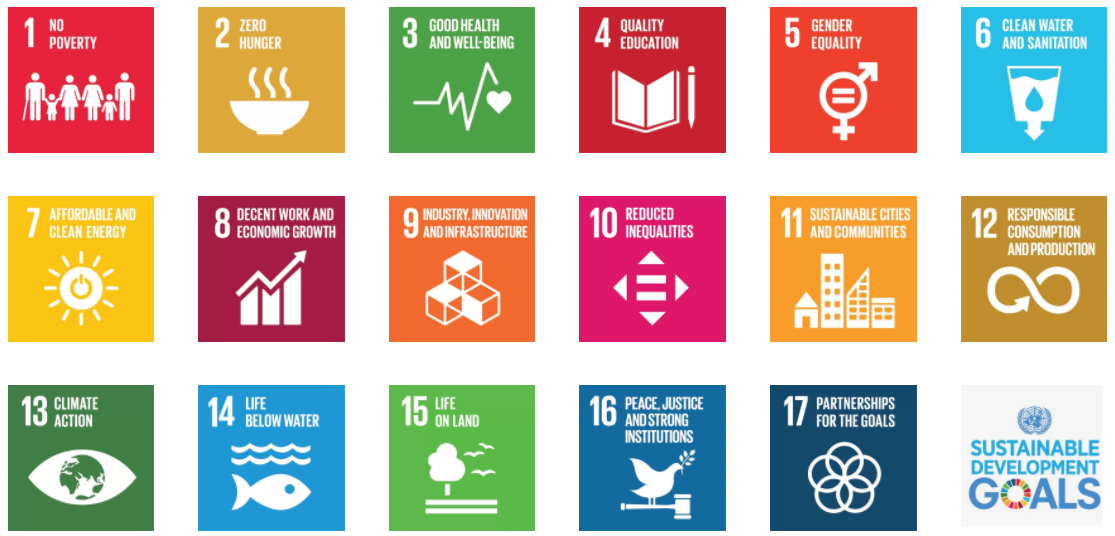 [Speaker Notes: Kestliku/jätkusuutliku arengu eesmärgid]
Keskkonnakorralduse osakond
EESMÄRK
Jätkusuutlik areng
LISAEESMÄRGID
Ringmajandus
Ressursitõhusus
MEETMED
Ökoinnovatsioon
Kohustuslikud
Vabatahtlikud
(annavad lisandväärtust)
(seadusandlus)
Ökodisain
Finantseerimine
Teadus ja arendus
Kommunikatsioon
Lineaarne majandus
Ressursid sisse ja jäätmed/jäägid välja
Erinevad materjalid on omavahel segatud
Taaskasutus raskendatud
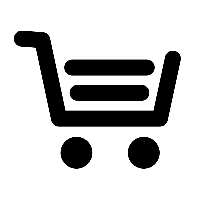 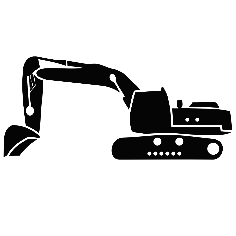 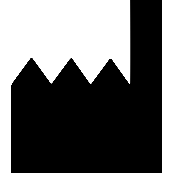 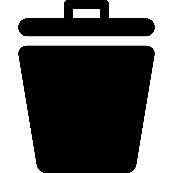 Ringmajandus – Circular Economy
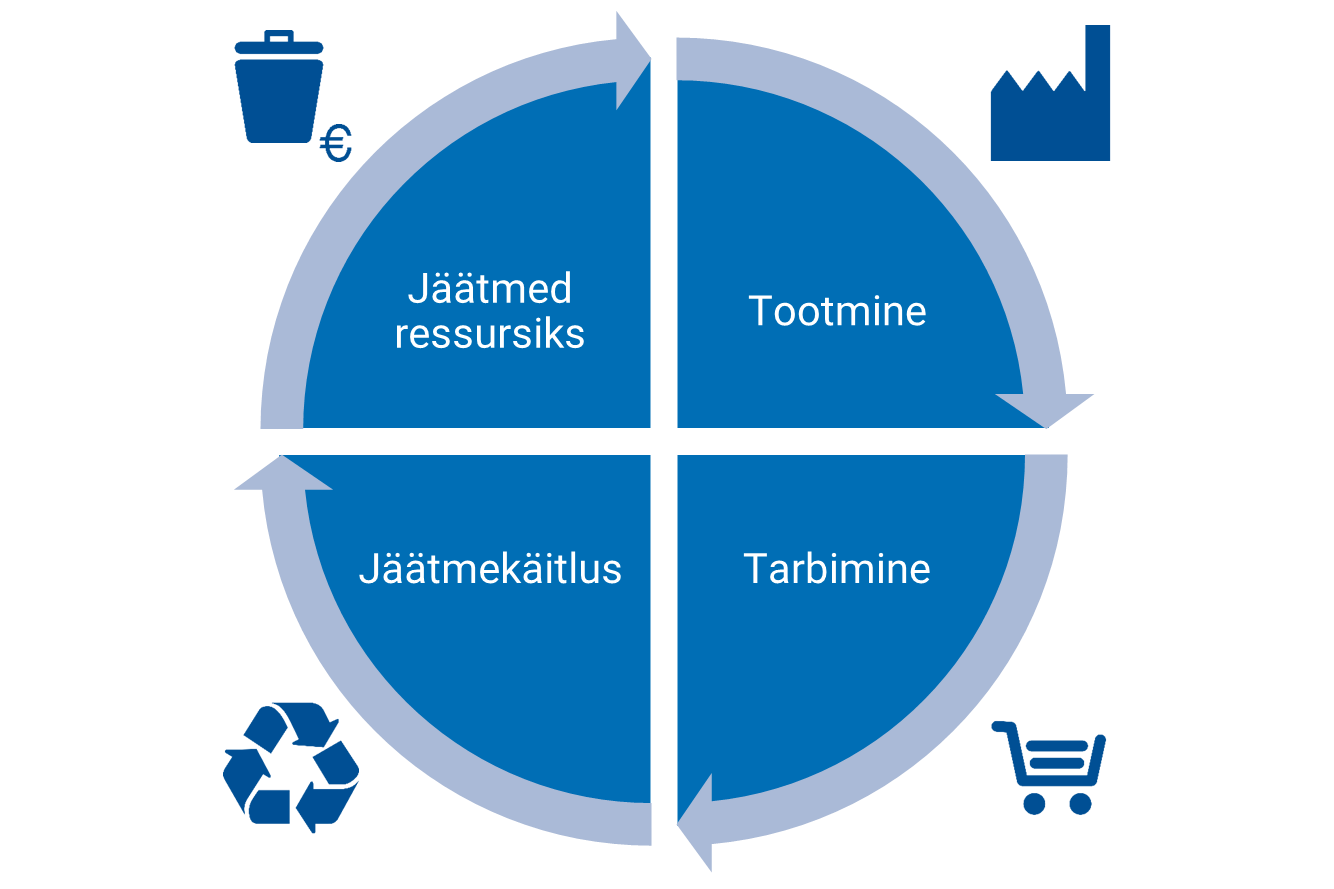 Globaalne megatrend
Jäätmed on ressurss
Taaskasutus on protsessi sisse disainitud
EL ringmajanduse strateegia ja tegevuskava 2015-2019 (54 tegevust)
Jäätmehierhia
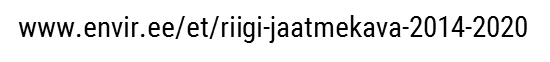 Traditsiooniline majandus
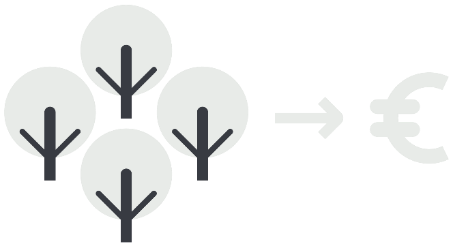 Vajab pidevat ressursside,
energia ja raha juurdevoolu.
Palju potentsiaali jääb
kasutamata.
Ringmajandus
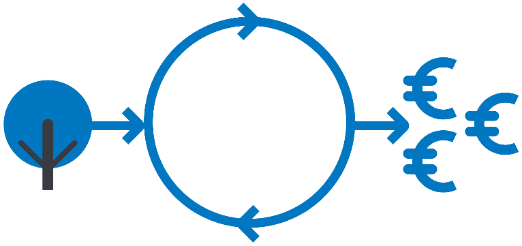 Kaasates väljastpoolt vähem
energiat ja ressursse, toodetakse
sama kogus või rohkem tooteid.
Rohkem potentsiaali kasutatakse ära.
Majanduskasv ja surve keskkonnale
SKP
Surve
keskkonnale
Aeg
Surve
keskkonnale
Keskkonnakorralduse põhimõtted
Terviklik ahel - algus ja lõpp keskkond:
ammutame toorainet keskkonnast
tarbime tooteid
viime keskkonda tagasi (nt energia, jäätmed)
Tooraine eluea pikendamine
100% efektiivsus ei ole reaalselt saavutatav
Võimalused:
tootjate ja tarbijate motiveerimine 
tootjate ja tarbijate sundimine
jätkusuutlikkuse esitlemine
Rentimine ja jagamine
Eesmärk: tarbida/kasutada, mitte omada
Tarbijate või tootjate ja tarbijate vahel 
Kasutus efektiivsem
Kontrollitum kasutusest kõrvaldamine
Jagamismajandus
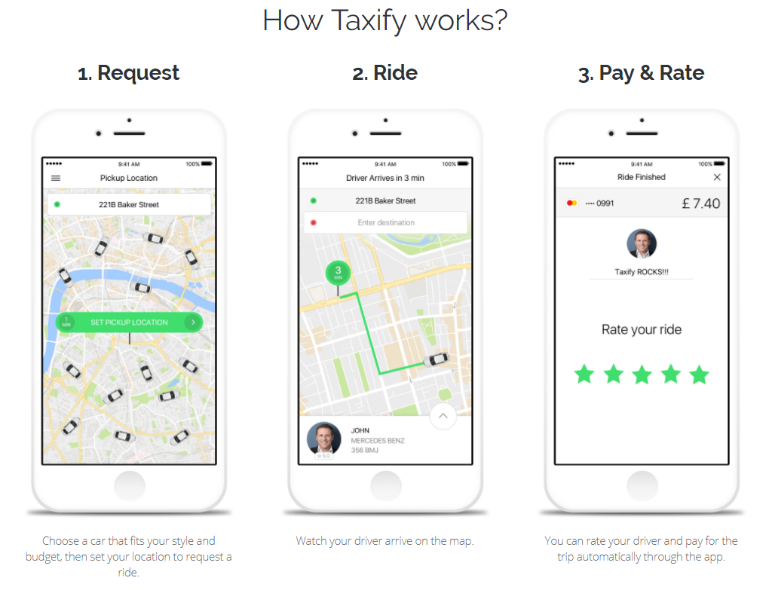 Tarbija käitumise muutumine.
Kõike ei ole vaja alati omada.
Parandamiskultuur
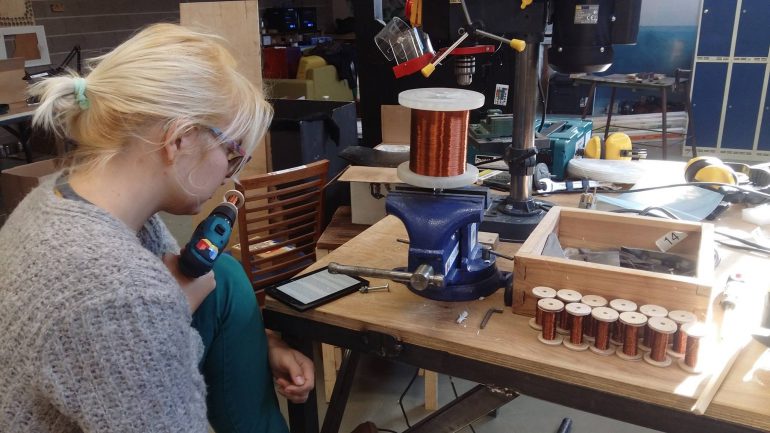 Allikas: SPARK Makerlab
Ettevõtte võimalused ringmajanduses
Väärtuse loomine parema ressursikasutusega
Andmete läbipaistvus otsuste tegemiseks
Ohtlike ainete vähendamine toodetes 
Konkurentsieelis tänu teadlikematele tarbijatele
Ökomärgis
Keskkonnajuhtimissüsteemid
Riik toob esile parimad – Keskkonnasõbraliku ettevõtte konkurss
Eesmärk on tooteid/teenuseid kasutada, mitte omada – koostöövõrgustiku loomine
Ökoinnovatsioon
Innovatsioon
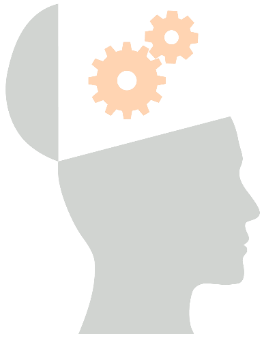 Hea idee, millest sünnib
tark uuendus.
Ökoinnovatsioon
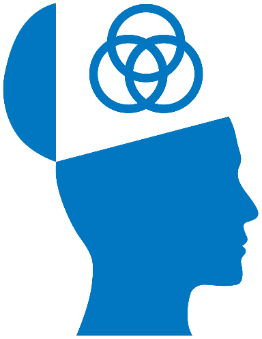 Hea idee, millest sünnib tark ja
tõhus lahendus, mis hoiab ka
keskkonda ja tervist.
Ökodisain
Tavadisain
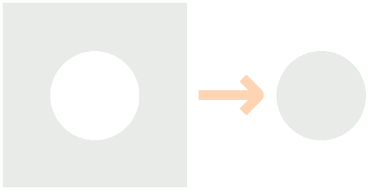 Ebaefektiivselt disainitud
tootmisprotsess raiskab raha,
energiat ja toorainet.
Ökodisain
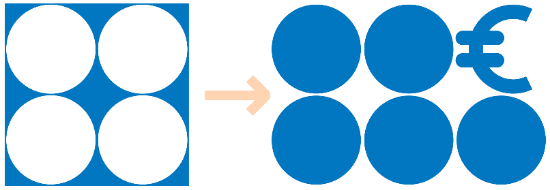 Terviklikult disainitud protsess ja
toode aitavad sama ressursi eest
rohkem toota. Tootmisjäägid saavad
olla teise toote sisend.
Tegevused Eestis
Ettevõtete ressursitõhususe meede – 120 miljonit €
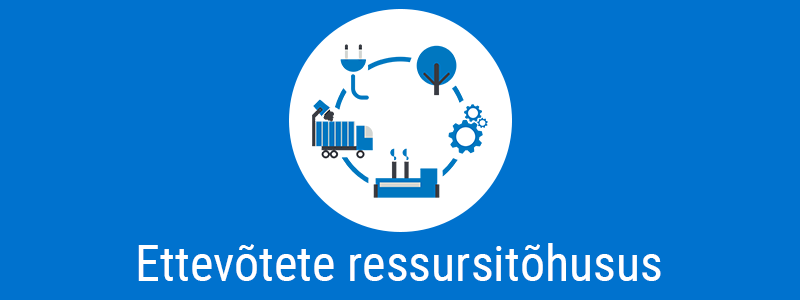 Väiksema materjalikuluga
suurem väärtus
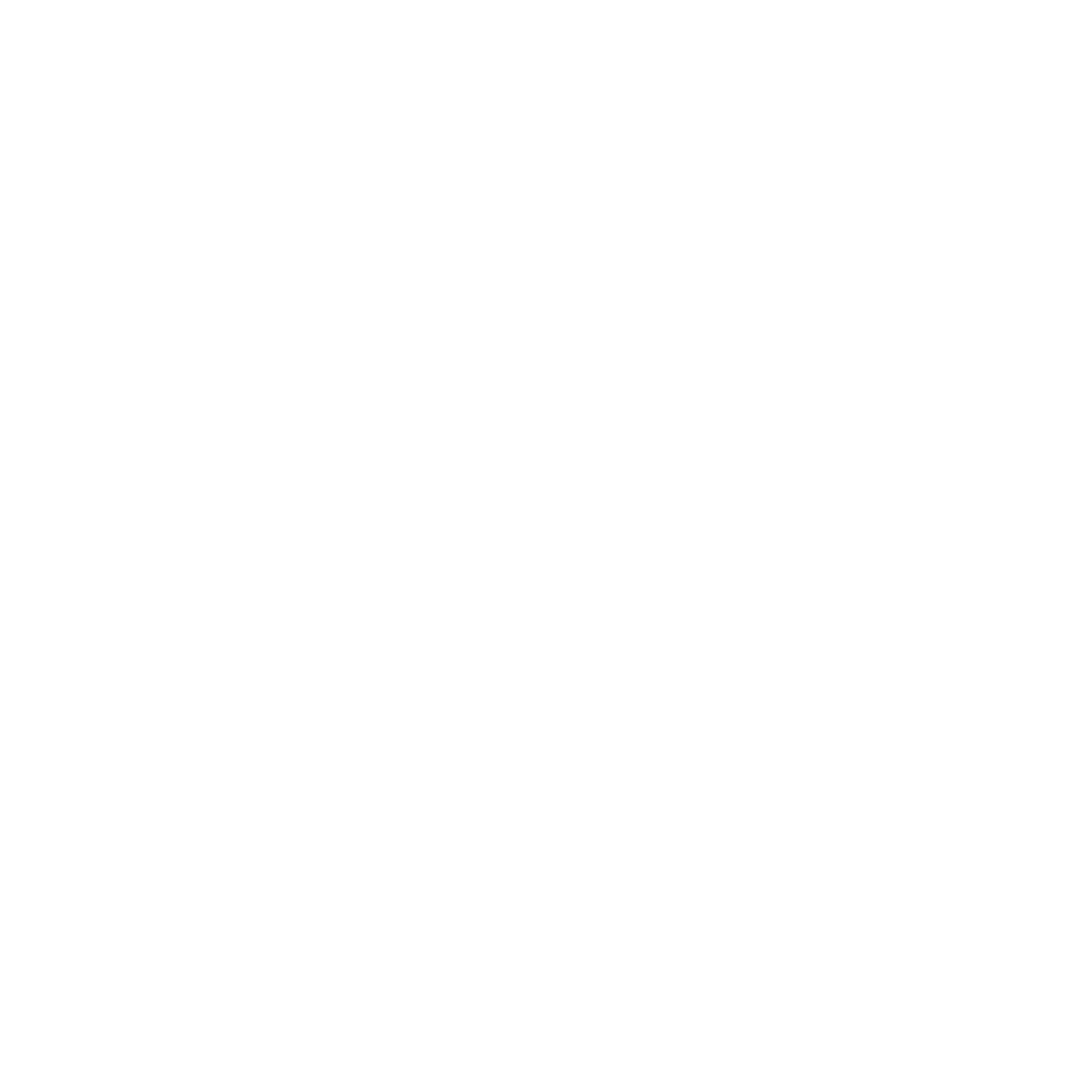 Teadlikkuse tõstmine
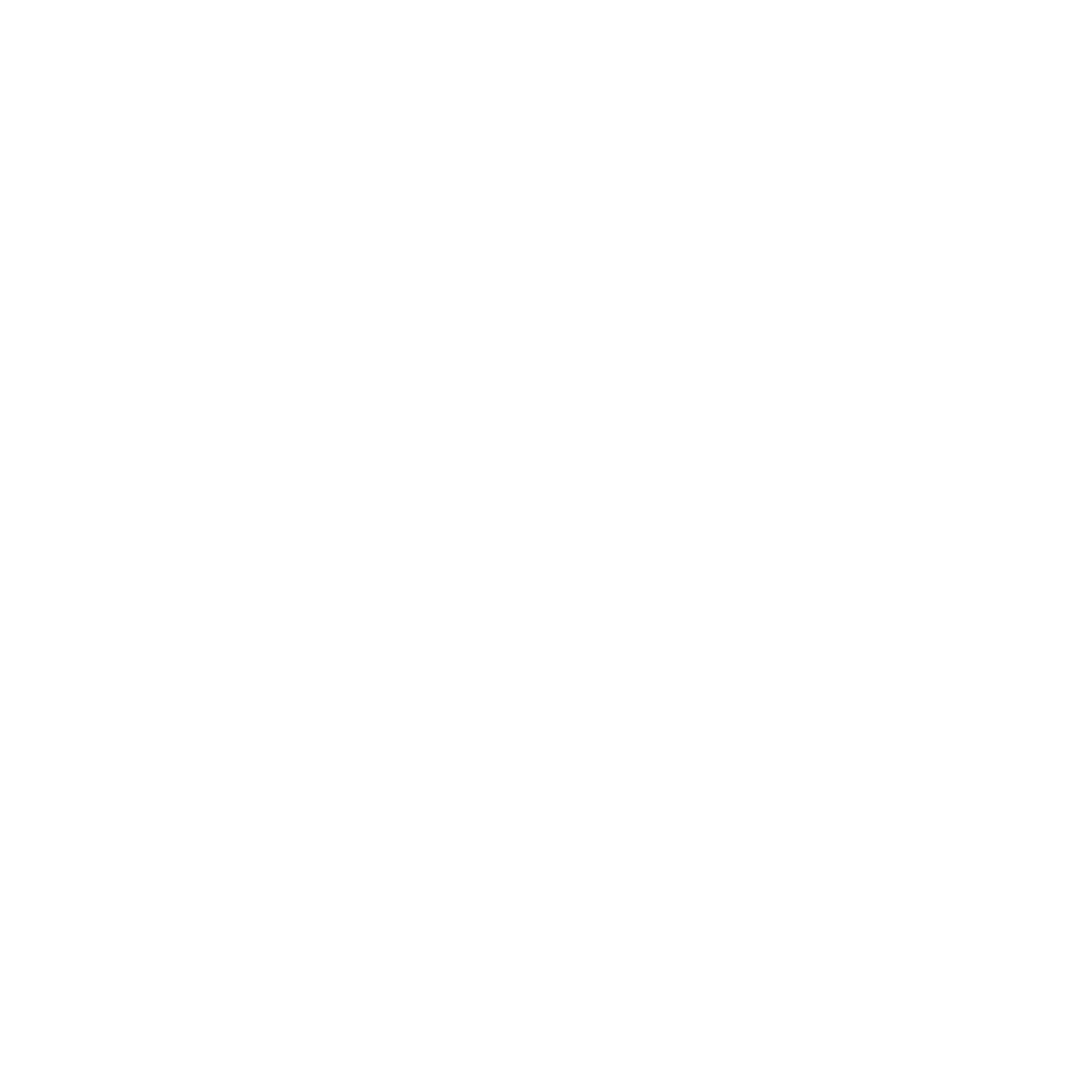 Spetsialistide koolitamine
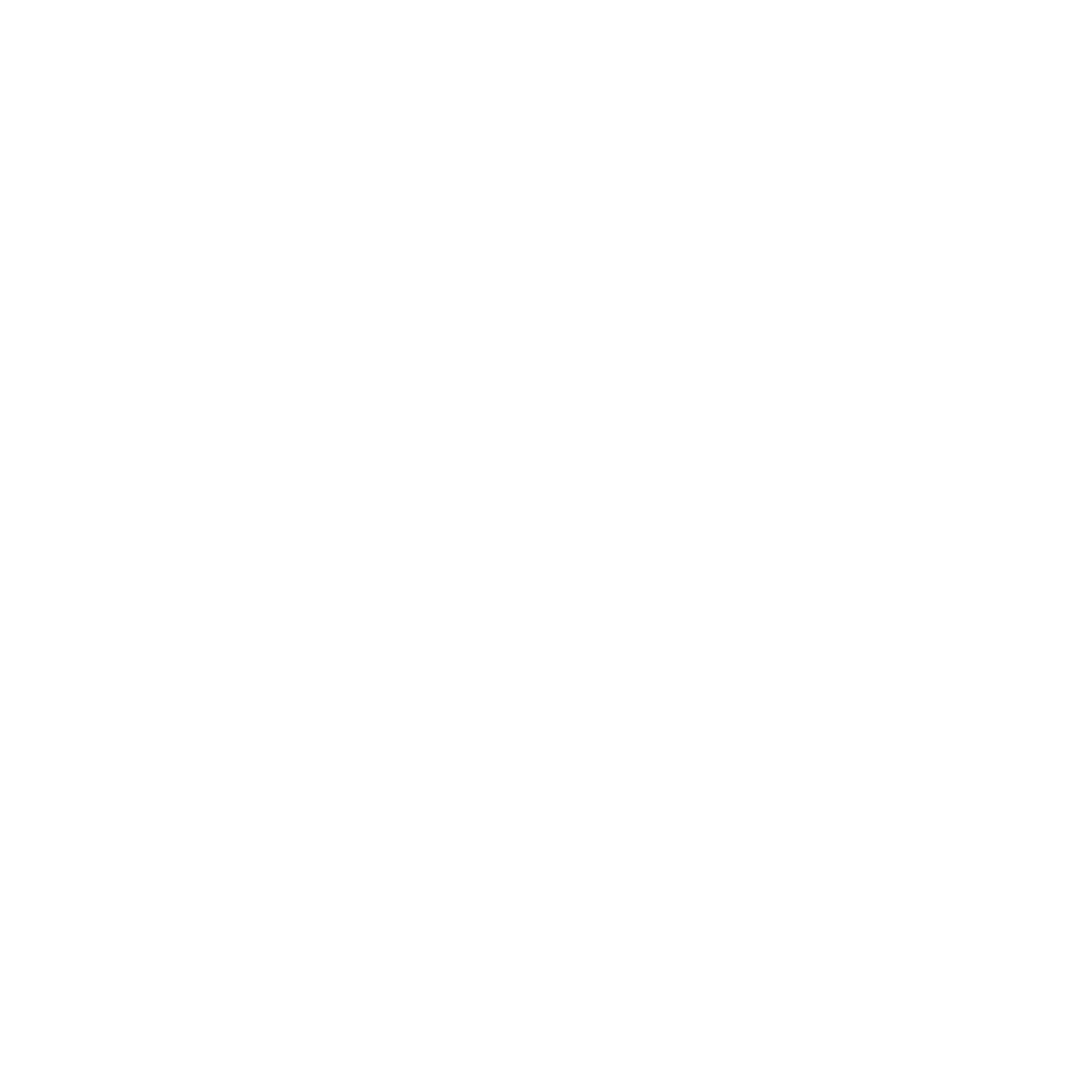 Analüüsi tegemine
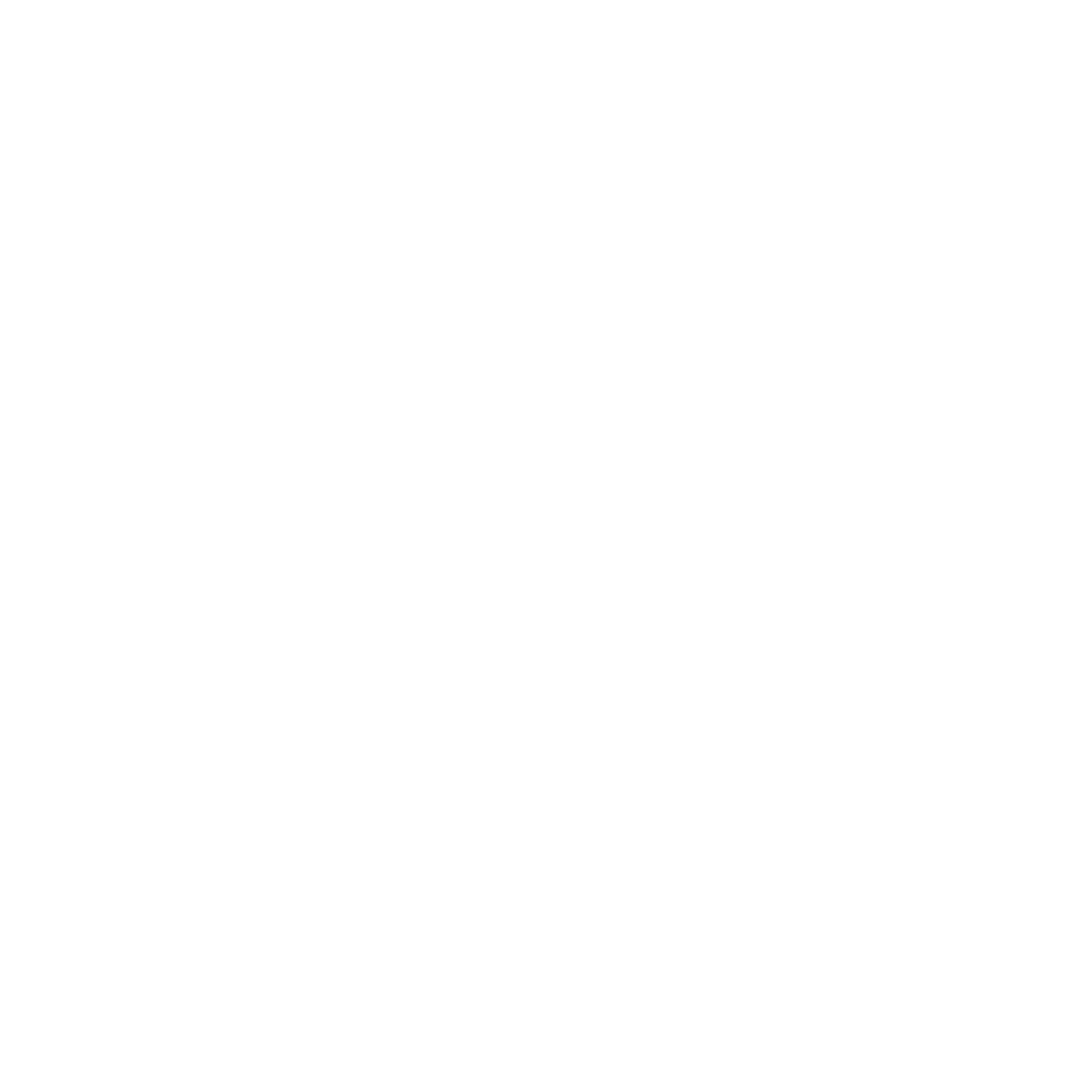 Investeerimine
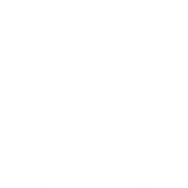 Jäätmed
Eesmärgid 2016 - 2023
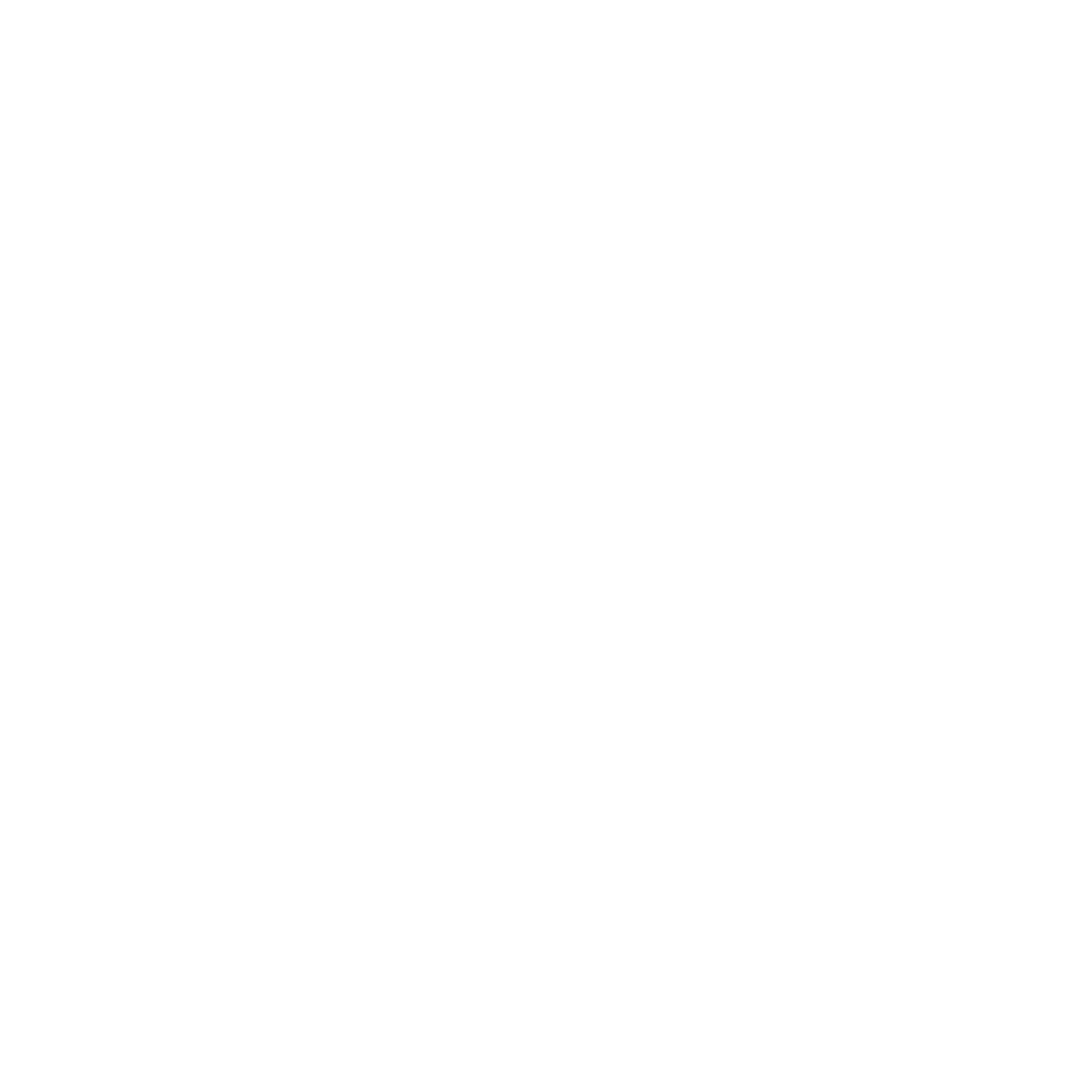 700 inimest teavitatud
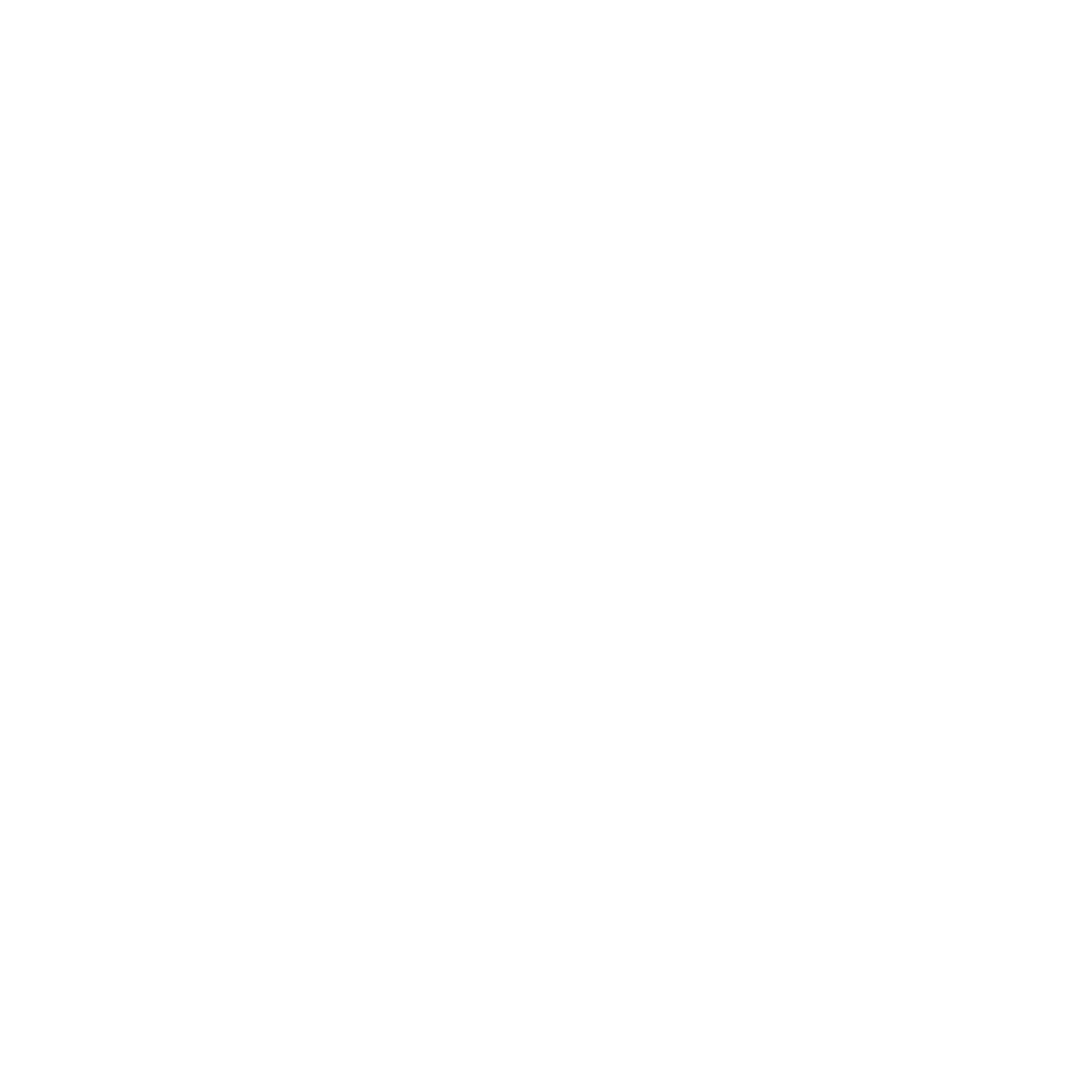 40 koolitatut spetsialisti
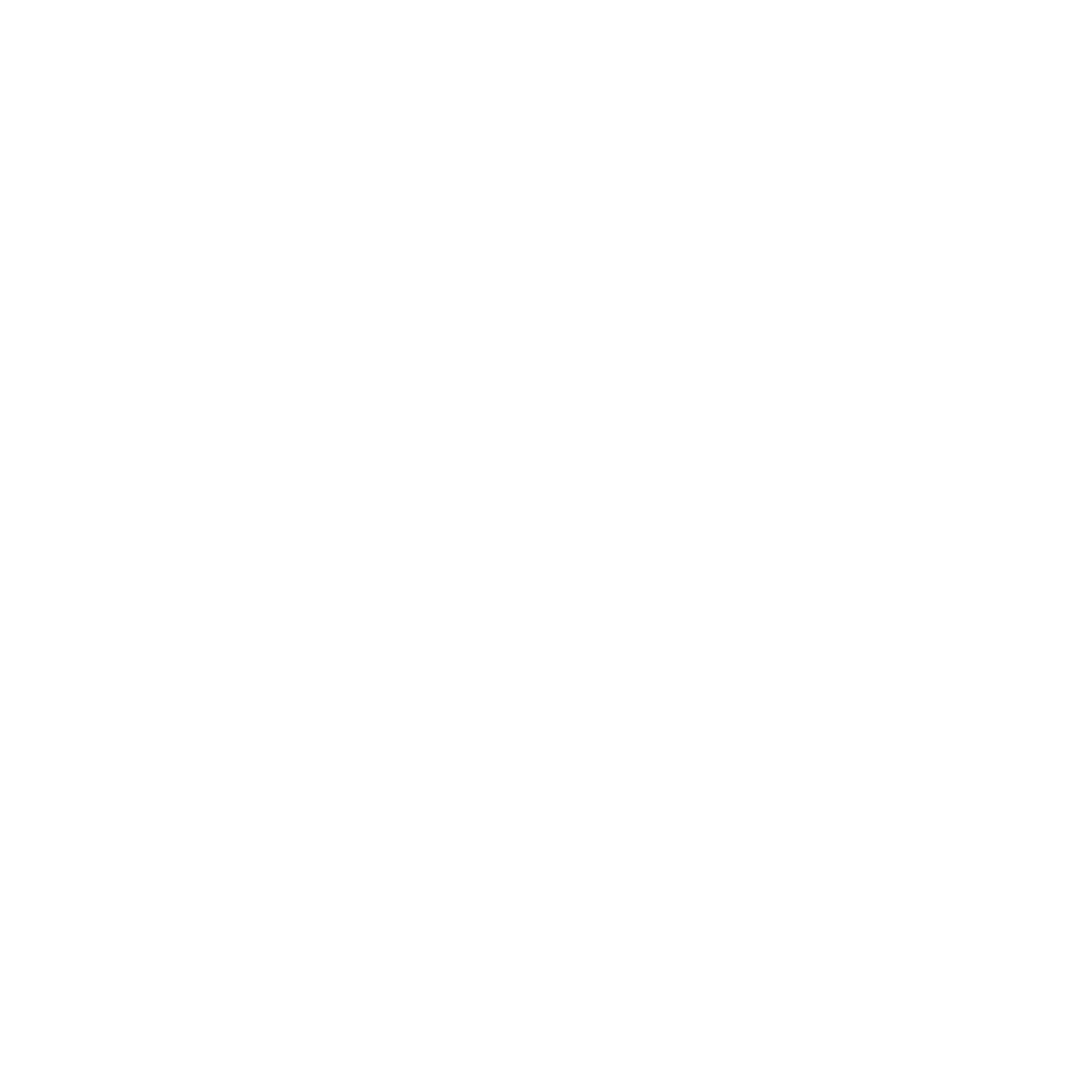 300 analüüsi tehtud
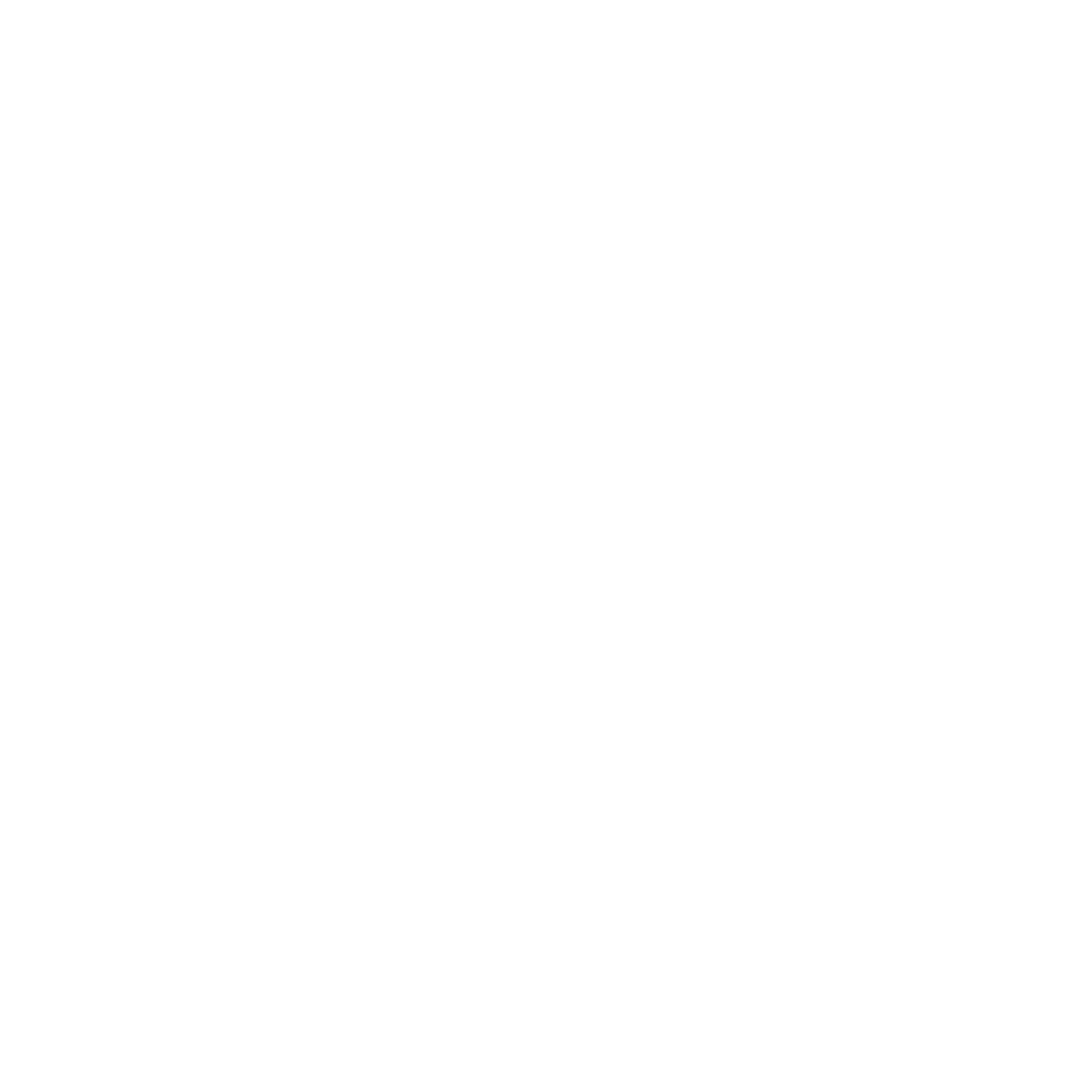 100 mln € investeeritud 200 ettevõttesse
Ringmajanduse strateegia ja tegevuskava
2020+
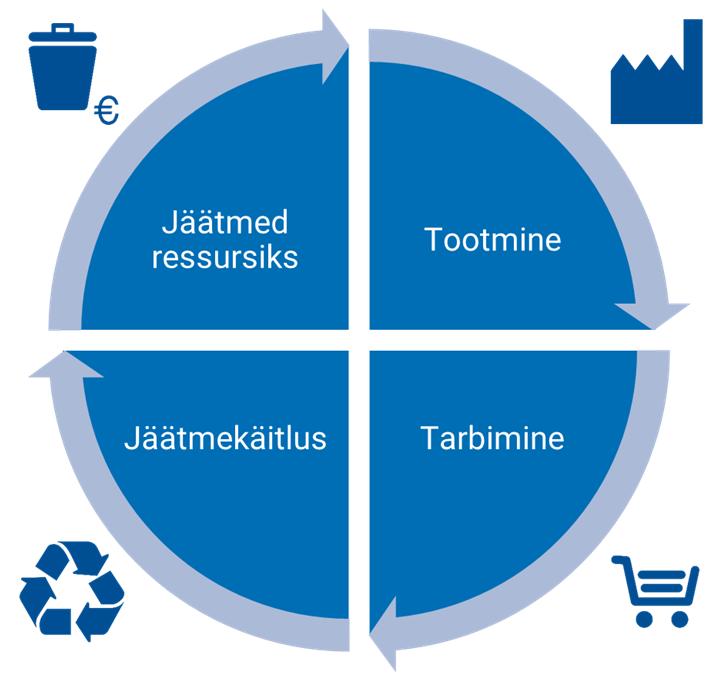 Ringmajanduse kava
Koostamise etapid:
Huvigruppide kaasamine
Rakendusuuring võimalike tegevuste osas (sh potentsiaalsete sektorite tuvastamine)
Strateegia ja tegevuskava loomine
Ajakava:
2019 koostamine (sh indikaatorite välja töötamine ja hetkeolukorra kaardistamine)
2020 kinnitamine
Eesmärk
Ringmajandusest kui megatrendist osa saamine
Holland ja Soome on suuna näitajad
Mitmes riigis on juba võetud vastu strateegiad, kavad
Aastaks 2030 on ringmajandus Eesti ettevõtluses juurdunud
Saavutame läbi koostööprojektide (riik, ettevõtlus, ühiskond) ja riigipoolse süsteemse lähenemise (strateegia, tegevused)
Toodame ja tarbimine mõistlikult
http://nursinglink.monster.com/education/articles/2562-use-your-brain-when-going-back-to-school
[Speaker Notes: Mõistus on aluseks.
Majanduskasv ja heaolu ei saa tulla looduse arvelt.]
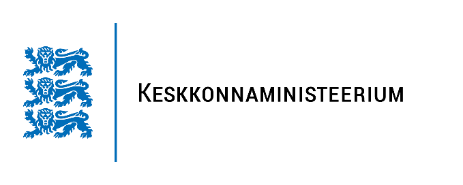 Aitäh!
Ressurss.envir.ee

Mihkel.Krusberg@envir.ee